শুভেচ্ছা
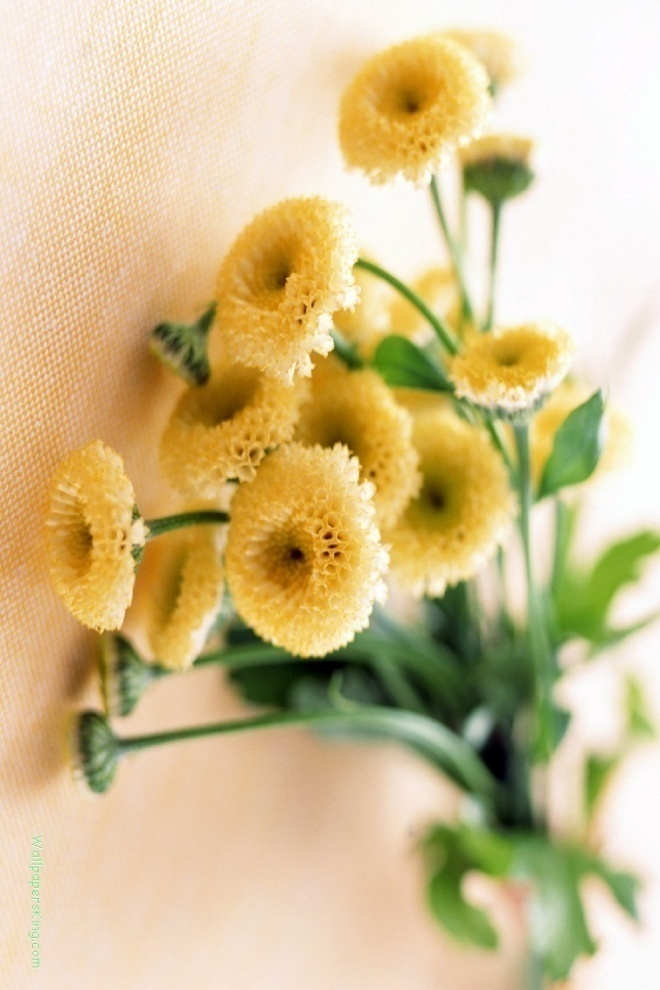 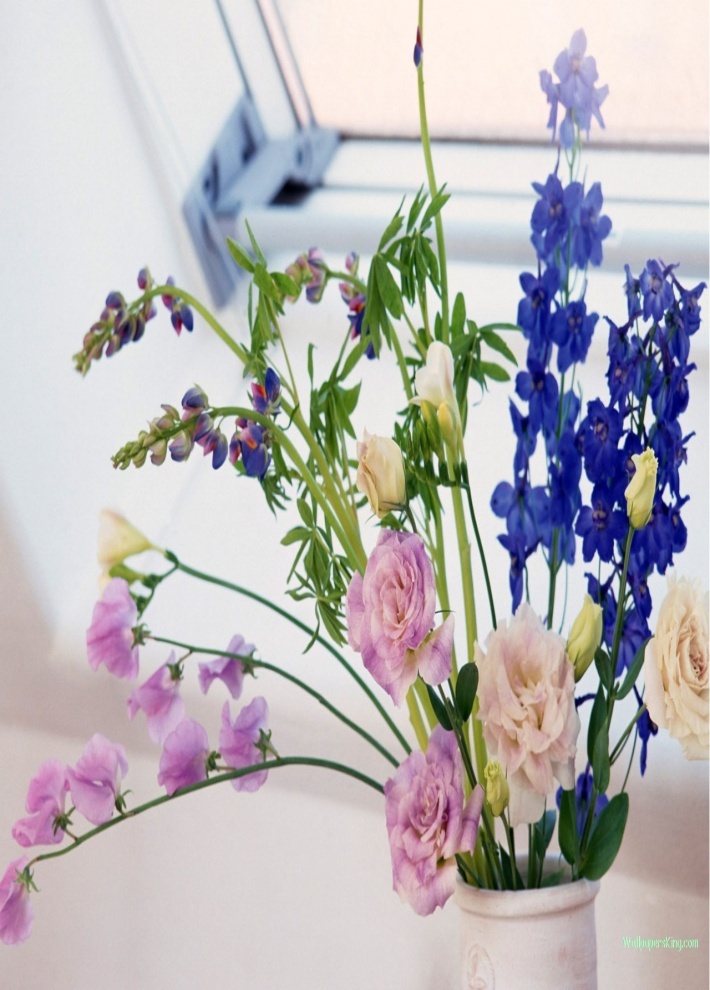 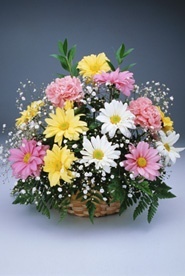 পরিচিতি
হারুন-অর-রশিদ
                    সহকারী শিক্ষক (গনিত)
দ্বি-গাম্বর ছিদ্দিকীয়া সুন্নীয়া দাখিল মাদ্রাসা, বাহুবল,হবিগঞ্জ।
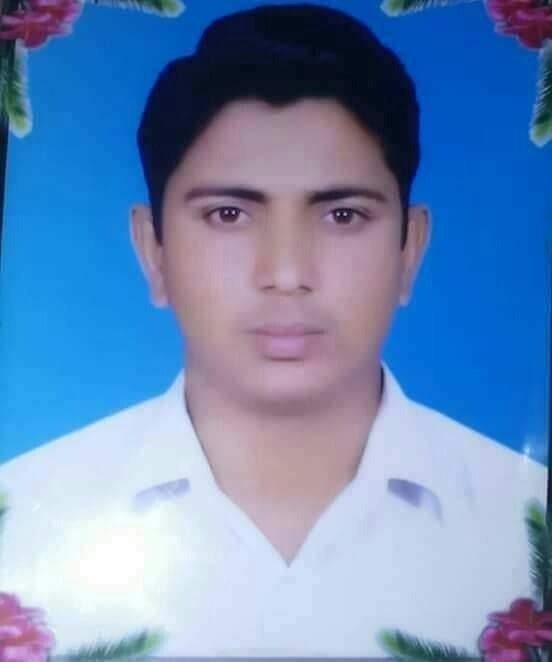 শ্রেণিঃনবম
গণিত
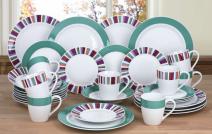 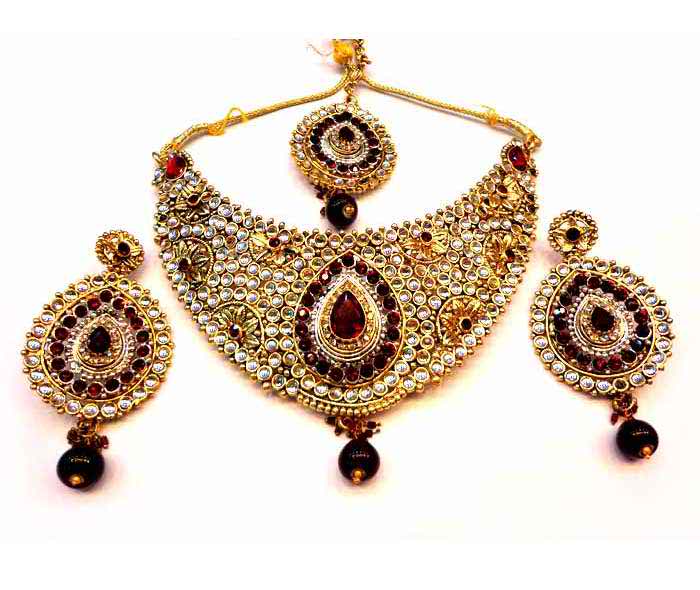 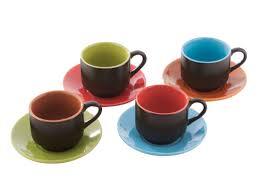 গয়না সেট
কাপ সেট
ডিনার সেট
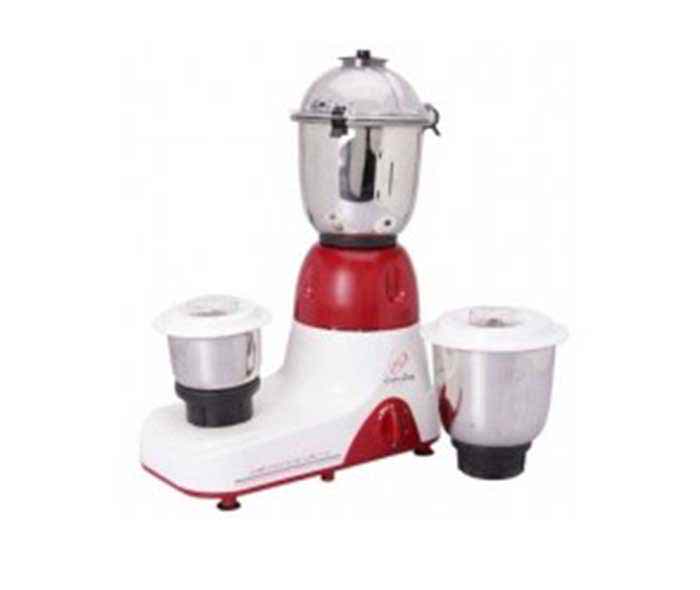 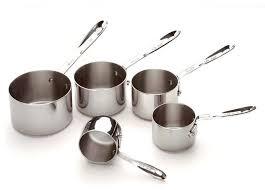 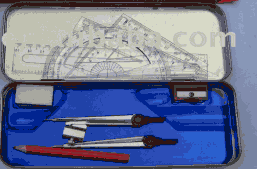 কুকিং সেট
জ্যামিতি বক্স
ব্লেন্ডার সেট
পাঠ শিরোনাম
সেট
শিখনফল
১।সেট ও উপসেটের ধারনা ব্যাখ্যা করতে পারবে।
২। সংযোগ ও ছেদ সেট বর্ণনা করতে পারবে।
৩। সংযোগ ও ছেদ সেটের সমস্যা সমাধান করতে পারবে।
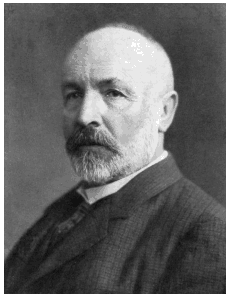 সেটের জনক জর্জ ক্যান্টর
সেটঃ বাস্তব বা চিন্তা জগতের সুসংজ্ঞায়িত সমাবেশ বা সংগ্রহকে সেট বলে । 
‡hgb,wWbvi †mU={Kvc,wcwiP,‡cøU,evwU}

‡mvdv †mU={wm‡Omj †Pqvi,Wvej †Pqvi,
                   wU †Uwej,Uzj}

eB‡qi †mU={evsjv,MwYZ,Bs‡iRx,ag©,weÁvb}
‡mU‡K mvavibZ A,B,C,.......X,Z,YØviv cÖKvk Kiv nqGes hv Kvwj© eªv‡KU {} Øviv Ave× _v‡K| ‡hgb,A={2,4,6}GLv‡b, 2,4,6,  A  †m‡Ui Dcv`vb msখ্যা ।
সংযোগ সেটঃ দুই বা ততোধিক সেটের সকল উপাদান নিয়ে গঠিত সেটকে সংযোগ সেট বলে। একে   চিহ্ন দ্বারা প্রকাশ করা হয়।
যেমন, A={1,3,5}   এবং  B={2,3,6} 
A   B= {1,2,3,5,6}

ছেদ সেটঃ দুই বা ততোধিক সেটের সাধারণ উপাদান নিয়ে গঠিত সেটকে ছেদ সেট বলে। একে∩ চিহ্ন দ্বারা প্রকাশ করা হয়।
যেমন, A={1,3,5}  এবং  B={2,3,6} 
 A∩ B= ={3}
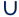 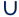 =BDwbqb/ms‡hvM †mU(wgj Awgj me)
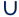 =‡Q` †mU/ (Kgb / wgj|)
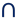 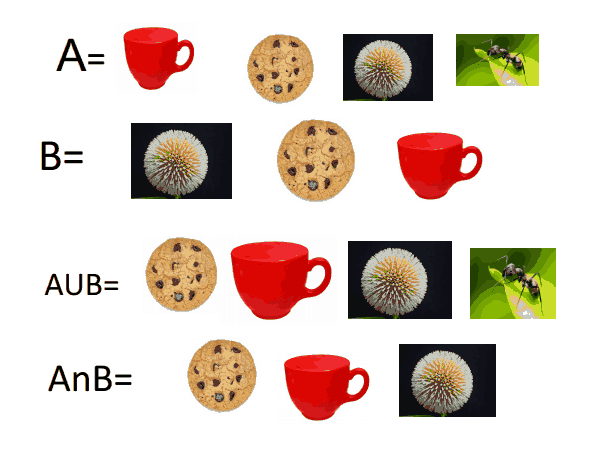 {
}
{
}
}
{
}
{
A={
}
বৃত্ত
তারা
চতুর্ভুজ
ত্রিভুজ
মুণ্ডু
B={
}
তীর
বেলন
AUB={
}
A∩B
A   B={
}
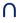 ভেন চিত্রে A∩Bদেখঃ
A
B
ভেন চিত্রে A    Bদেখঃ
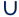 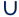 A
B
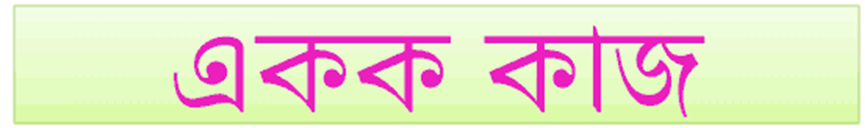 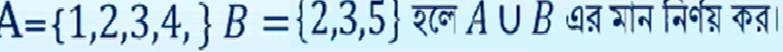 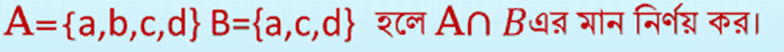 (A   B) 
    =({1,2,3,4}  {2,3,5}
    ={1,2,3,4,5}
আবার,
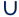 বোর্ডের কাজ
(A ∩B) 
    =({1,2,3,4}∩ {2,3,5})  
   ={2,3}
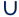 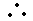 {
1
2
3
}
উপসেটঃ কোন সেট থেকে যত গুলো সেট গঠন করা যায়, তাদের             প্রত্যেকটিকে ঐ সেটের উপসেট বলা হয়। একে শক্তি সেট(P) ও বলে।
A=    ,  ,        হলে , এর উপসেট গুলো হলো
{
1
1
2
2
3
3
3
3
3
}
1
1
2
2
P(A)={ ,  , },{ , },{ , }{ , },  { },{ },{ },
{}{1},{2},{3},{1,2}, {1,3},{2,3}{1,2,3}
`jxq KvR
A={a,b,c} হলে, এর উপসেট গুলো লিখ।
বোর্ডের কাজ
P(A)={a,b,c},{a,b},{a,c},{b,c},
          {a},{b},{c},{}
A={1,3,5} B={2,3,6} এবং C={2,3,4} হলে

(A  B)∩C=({1,3,5}   {2,3,6})∩{2,3,4}
	={1,2,3,5,6)∩ {2,3,4}
	={2,3}
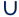 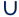 g~j¨vqb
‡mU Kv‡K e‡j?
ms‡hvM †mU Kv‡K e‡j?
‡Q` †mU Kv‡K e‡j?
Dc‡mU Kv‡K e‡j?
‡m‡Ui RbK †K?
বাড়ির কাজ
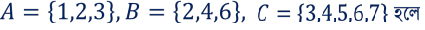 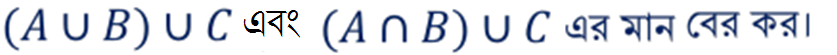 (A ∩B)  C
    =({1,2,3}∩ {2,4,6})   C
   ={2}   C
   ={2}  {3,4,5,6,7}
   ={2,3,4,5,6,7}
(A  B)  C
=({1,2,3}  {2,4,6})   C
={1,2,3,4,6}  C
={1,2,3,4,6}  {3,4,5,6,7}
={1,2,3,4,5,6,7}
আবার,
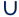 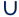 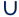 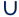 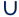 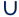 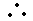 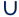 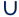 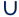 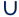 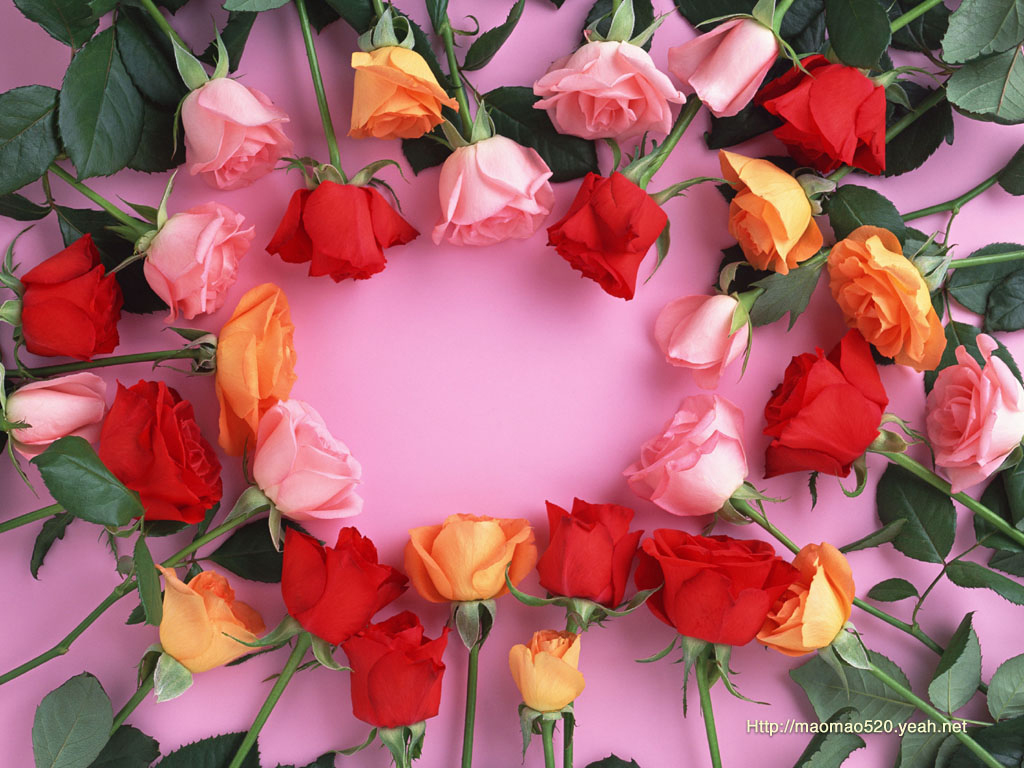 ধন্যবাদ